UD IV. GENÈTICA. IV. 3. Dels gens a les proteïnes
El codi genètic
Les proteïnes estan formades per 20 aminoàcids, però just existeixen 4 bases nitrogenades.

Llenguatge d’1 sola base, serviria per llegir 4  aminoàcids.
Llenguatge de 2 bases, serviria per 8 aminoàcids
Llenguatge format per 3 bases serveix per 64 aminoàcids.

Als grups de 3 bases s’els hi diu codon. Com que just hi ha 20 aa. Es diu que el llenguatge és redundant.
UD IV. GENÈTICA. IV. 3. Dels gens a les proteïnes
El codi genètic
El llenguatge de traducció de l’ADN en proteïnes es basa en paraules formades per tres lletres: codon

Es va establir en el anys 60

El codi genètic és vàlid per tots els organismes: dels més senzills al més complexes.
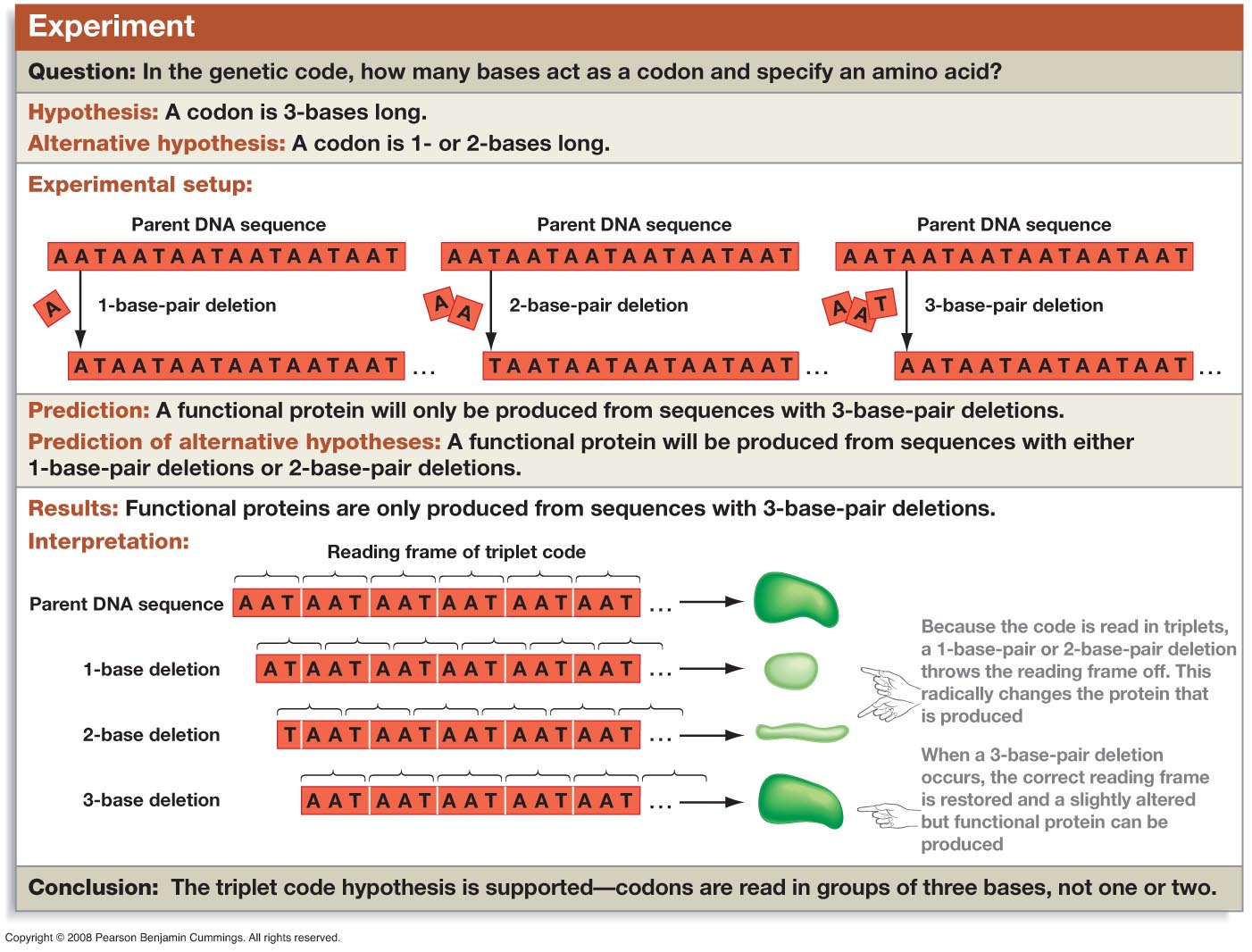 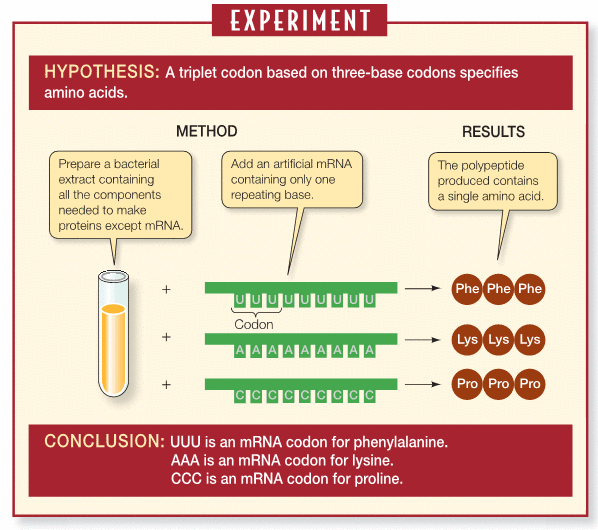 LE 17-5
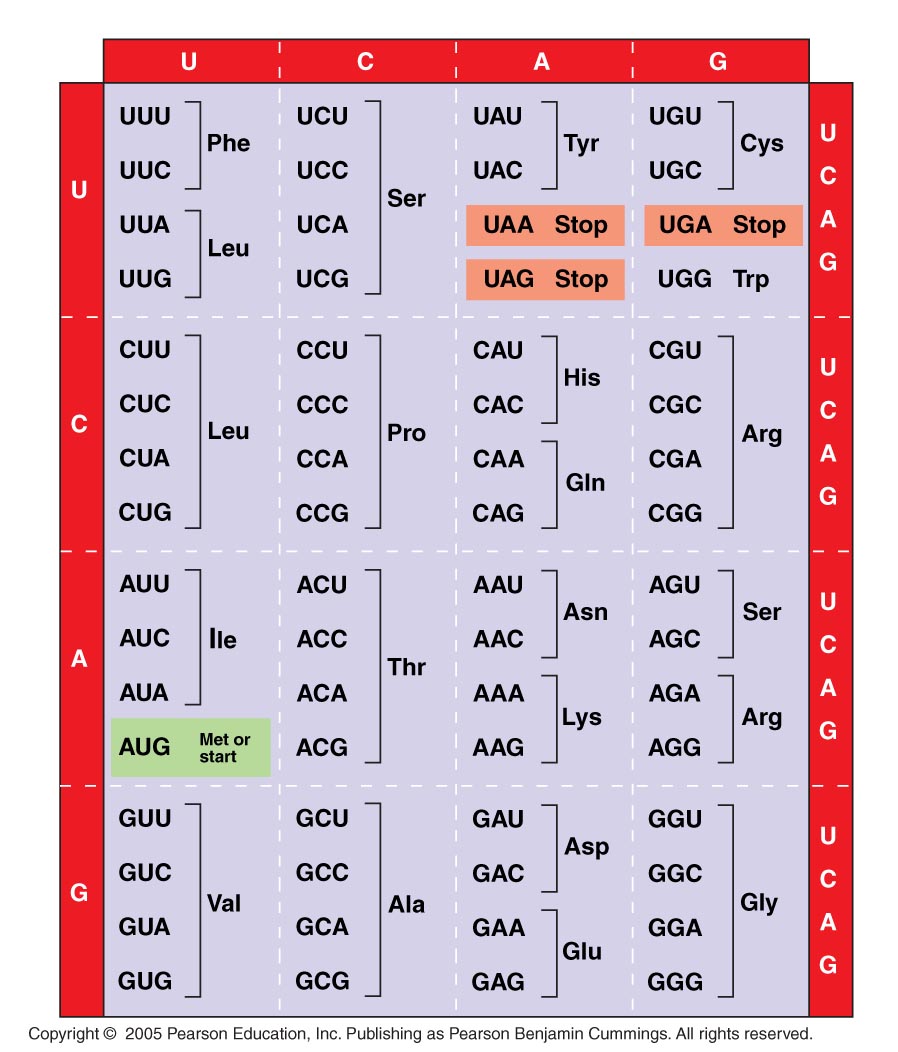 Second mRNA base
First mRNA base (5¢ end)
Third mRNA base (3¢ end)
LE 17-4
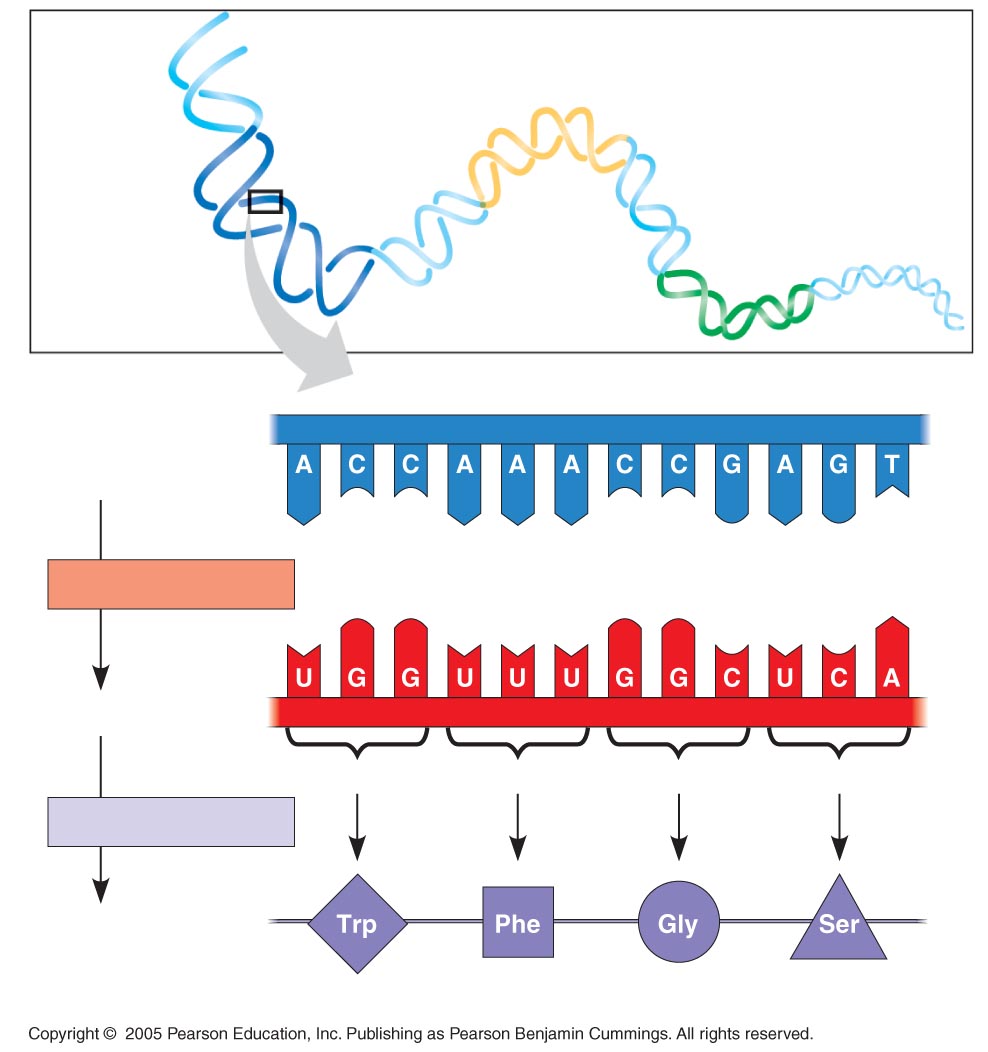 Gene 2
DNA
molecule
Gene 1
Gene 3
5¢
3¢
DNA strand
(template)
TRANSCRIPCIÓ
5¢
3¢
mRNA
Codon
TRADUCCIÓ
ProteÏna
Amino acid